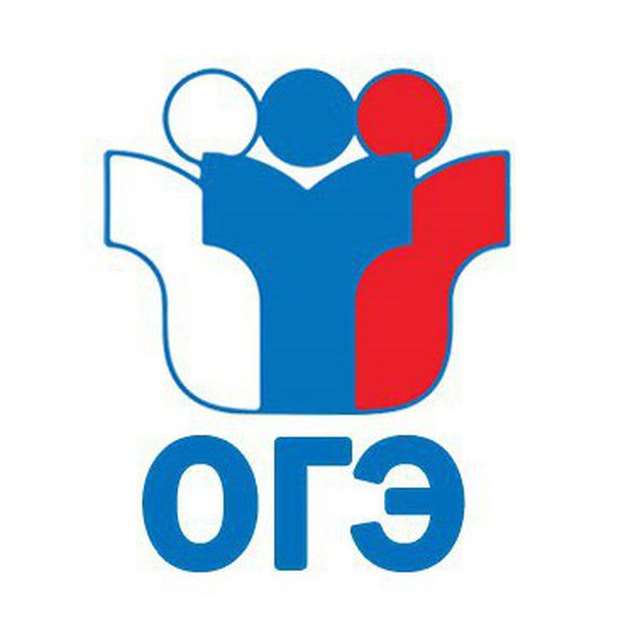 Подготовка к ОГЭ-2025 по русскому языку
Задание 8. Теория и практика.
Задание 8 ОГЭ по русскому языку. Морфологические нормы.
1 Формулировка задания 8 ОГЭ по русскому языку
2 Формы существительных
2.1 Именительный падеж множественного числа существительных
2.2 Родительный падеж множественного числа существительных
3 Формы прилагательных
3.1 Степени сравнения прилагательного
3.2 Краткая форма прилагательных
4 Формы числительных
4.1 Склонение числительных один, одно, одна, одни
4.2 Склонение числительных два (две), три, четыре
4.3 Склонение числительных из диапазона пять ‒ двадцать и тридцать
4.4 Склонение числительных сорок, девяносто, сто
4.5 Склонение сложных количественных числительных (пятьдесят ‒ восемьдесят; двести, триста, четыреста; пятьсот ‒ девятьсот)
4.6 Склонение составных количественных числительных (со словами тысяча, две тысячи)
4.7 Склонение порядковых числительных
4.8 Склонение дробных числительных
4.9 Склонение числительных полтора (форма мужского и среднего рода) и полторы (форма женского рода), полтораста
Задание 8 ОГЭ по русскому языку. Морфологические нормы.
4.10 Склонение собирательных числительных
4.11 Склонение числительных оба (форма мужского и среднего рода), обе (форма женского рода)
5 Формы местоимений
5.1 Склонение личных местоимений
5.2 Склонение местоимений чей (чья, чьё, чьи), какой (какая, какое, какие)
5.3 Склонение отрицательных местоимений
5.4 Склонение неопределённых местоимений
5.5 Правило добавления Н к местоимениям он, она, оно, они в сочетании с производными и простыми предлогами
6 Формы глаголов
6.1 Литературная и разговорная формы глаголов
6.2 Брызгает/брызжет, двигает/движет, капает/каплет, метает/мечет
6.3 Таблица самых важных глаголов и их форм
6.4 Настоящее время глагола
6.5 Прошедшее время глагола
6.6 Повелительное наклонение глагола
7 Практика
Формулировка задания 8 ОГЭ
Раскройте скобки и запишите слово «тренер» в соответствующей форме, соблюдая нормы современного русского литературного языка.Наши (тренер) – живые легенды российского фигурного катания.
Формулировка задания 8 ОГЭ
Раскройте скобки и запишите слово «тренер» в соответствующей форме, соблюдая нормы современного русского литературного языка.Наши (тренер) – живые легенды российского фигурного катания. 
 
                                                       Тренеры
Окончание и лексическое значение
Окончание и лексическое значение
Окончание и лексическое значение
Родительный падеж множественного числа существительных
Родительный падеж множественного числа существительных
Родительный падеж множественного числа существительных
Родительный падеж множественного числа существительных
Названия военных в современном русском языке, как правило, имеют вариативное окончание, за исключением: партизан, солдат, минёров, сапёров.
Склонение числительных
Склонение числительных
Настоящее время глаголов
Повелительное наклонение глаголов
ездить – ездиехать – поезжай (доехать – доезжай и др.)бежать – бегибегать – бегайберечь – берегибояться – бойсявыверить – выверивывесить – вывесивыстоять – выстойвысечь – высекивытечь – вытекижевать – жуйжечь – жгизалазить – залазьзалезать – залезайиспечь – испекиклевать – клюйклянчить – клянчиковать – куйколебать – колеблилазить – лазьлезть – полезай и лезь
Повелительное наклонение глаголов
лечь – лягнапоить – напоинянчить – нянчилгать – лгиобосновать – обоснуйобречь – обрекиотвлечь – отвлекиперчить – перчипечь – пекипеть – пойпить – пейплевать – плюйположить – положиполоскать – полощипревозмочь – превозмогипредречь – предрекипренебречь – пренебрегисечь – секислазить – слазьслезать – слезайсыпать – сыпьтечь – текитолочь – толкиуведомить – уведомичистить – чисти
Практика. Метод дятла.
Задание 8.1
ВАРИАНТ 1. Раскройте скобки и запишите слово «пятьдесят» в соответствующей форме, соблюдая нормы современного русского литературного языка.(Пятьдесят) километрами ниже по реке находилась сторожка лесника.
Задание 8.1
ВАРИАНТ 1. Раскройте скобки и запишите слово «пятьдесят» в соответствующей форме, соблюдая нормы современного русского литературного языка.(Пятьдесят) километрами ниже по реке находилась сторожка лесника.

                                                      пятьюдесятью
Задание 8.2
ВАРИАНТ 2. Раскройте скобки и запишите слово «оба» в соответствующей форме, соблюдая нормы современного русского литературного языка.По (оба) сторонам дороги цвели яблони.
Задание 8.2
ВАРИАНТ 2. Раскройте скобки и запишите слово «оба» в соответствующей форме, соблюдая нормы современного русского литературного языка.По (оба) сторонам дороги цвели яблони.

                                                                        обеим
Задание 8.3
ВАРИАНТ 3. Раскройте скобки и запишите слово «пламя» в соответствующей форме, соблюдая нормы современного русского литературного языка.Бледный язычок (пламя) костра светился в темноте.
Задание 8.3
ВАРИАНТ 3. Раскройте скобки и запишите слово «пламя» в соответствующей форме, соблюдая нормы современного русского литературного языка.Бледный язычок (пламя) костра светился в темноте.

                                                                       пламени
Задание 8.4
ВАРИАНТ 4. Раскройте скобки и запишите слово «абрикосы» в соответствующей форме, соблюдая нормы современного русского литературного языка.Для приготовления десерта понадобится банка консервированных (абрикосы).
Задание 8.4
ВАРИАНТ 4. Раскройте скобки и запишите слово «абрикосы» в соответствующей форме, соблюдая нормы современного русского литературного языка.Для приготовления десерта понадобится банка консервированных (абрикосы).

                                                              абрикосов
Задание 8.5
ВАРИАНТ 5. Раскройте скобки и запишите слово «сберечь» в соответствующей форме, соблюдая нормы современного русского литературного языка.Установка оборудования для фильтрации воды в будущем (сберечь) здоровье жителей города.
Задание 8.5
ВАРИАНТ 5. Раскройте скобки и запишите слово «сберечь» в соответствующей форме, соблюдая нормы современного русского литературного языка.Установка оборудования для фильтрации воды в будущем (сберечь) здоровье жителей города.

                                                                          сбережёт
Задание 8.6
ВАРИАНТ 6. Раскройте скобки и запишите слово «шестьсот» в соответствующей форме, соблюдая нормы современного русского литературного языка.Самому древнему маяку из действующих до наших дней более (шестьсот) лет.
Задание 8.6
ВАРИАНТ 6. Раскройте скобки и запишите слово «шестьсот» в соответствующей форме, соблюдая нормы современного русского литературного языка.Самому древнему маяку из действующих до наших дней более (шестьсот) лет.

                                                          шестисот
Задание 8.7
ВАРИАНТ 7. Раскройте скобки и запишите слово «лечь» в соответствующей форме, соблюдая нормы современного русского литературного языка.(Лечь) на спину, вытяни левую ногу, правую согни в колене и потяни на себя.
Задание 8.7
ВАРИАНТ 7. Раскройте скобки и запишите слово «лечь» в соответствующей форме, соблюдая нормы современного русского литературного языка.(Лечь) на спину, вытяни левую ногу, правую согни в колене и потяни на себя.

                                                                        ляг
Задание 8.8
ВАРИАНТ 8. Раскройте скобки и запишите слово «хлестать» в соответствующей форме, соблюдая нормы современного русского литературного языка.Я смотрю, как мокрые от дождя ветви деревьев (хлестать) по стёклам окон.
Задание 8.8
ВАРИАНТ 8. Раскройте скобки и запишите слово «хлестать» в соответствующей форме, соблюдая нормы современного русского литературного языка.Я смотрю, как мокрые от дождя ветви деревьев (хлестать) по стёклам окон.

                                                                           хлещут
Задание 8.9
ВАРИАНТ 9. Раскройте скобки и запишите слово «заглохнуть» в соответствующей форме, соблюдая нормы современного русского литературного языка.Автомобиль внезапно (заглохнуть) на дороге, потому что в баке закончился бензин.
Задание 8.9
ВАРИАНТ 9. Раскройте скобки и запишите слово «заглохнуть» в соответствующей форме, соблюдая нормы современного русского литературного языка.Автомобиль внезапно (заглохнуть) на дороге, потому что в баке закончился бензин.

                                                             заглох
Задание 8.10
ВАРИАНТ 10. Раскройте скобки и запишите слово «полтораста» в соответствующей форме, соблюдая нормы современного русского литературного языка.Крупный город располагался в (полтораста) километрах от нашей деревни.
Задание 8.10
ВАРИАНТ 10. Раскройте скобки и запишите слово «полтораста» в соответствующей форме, соблюдая нормы современного русского литературного языка.Крупный город располагался в (полтораста) километрах от нашей деревни.

                                                   полутораста
Работу выполнила учитель русского языка и литературы ГБПОУ «1-й МОК» г. Москвы Немцева Л.В.